Урок - путешествие в страну «Веселая математика»
Подготовила учитель начальных классов
Герман Светлана Александровна
Математика –         Царица                       наук.
Исчезнувшие цифры
1, 2,...,4,...,6,7,...,...,10   
9
3 
8
5
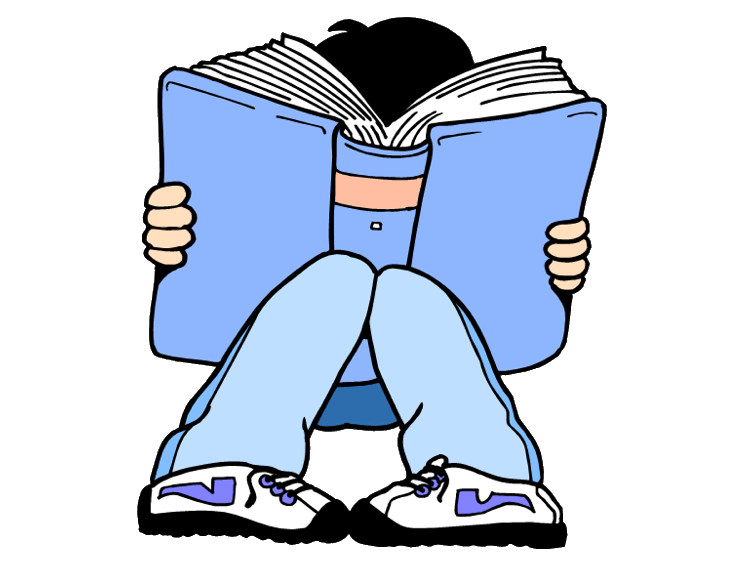 Назовите соседей чисел
5
 4            6
9
 8            10
11
 12         13
15
14           16
19
18           20
10
9             11
Четвёртый лишнийКакое число лишние?
7,2,10,5
Поставьте знаки «+» или «-»
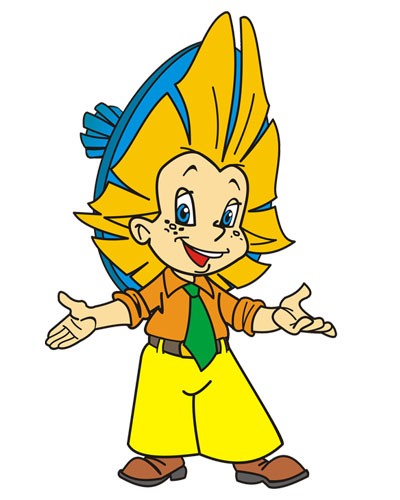 10...1=9
                       -
5...3=8
                                   +
10...2=12
                            +
15...5=10
                     -
Телеграмма!!!
Приехать в гости не могу, сильно болею. Нужно лекарство. Ребята, срочно решите задачу!
                                                Госпожа задача.
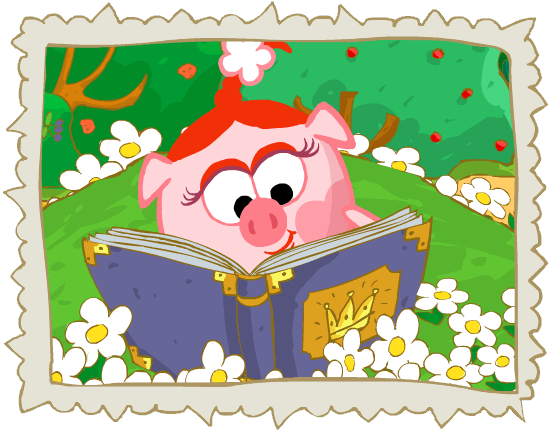 Задача!
Еж спросил ежа, соседа: – Ты откуда, непоседа? – Запасаюсь я к зиме. Видишь яблоки на мне. Много яблочек в лесу. 6 принес да 4 несу.Призадумался сосед: “Это мало или нет?”Знаете ли вы ответ?
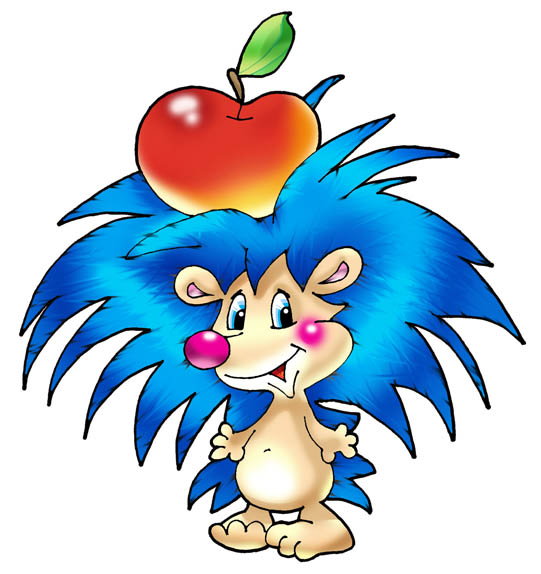 Задача!
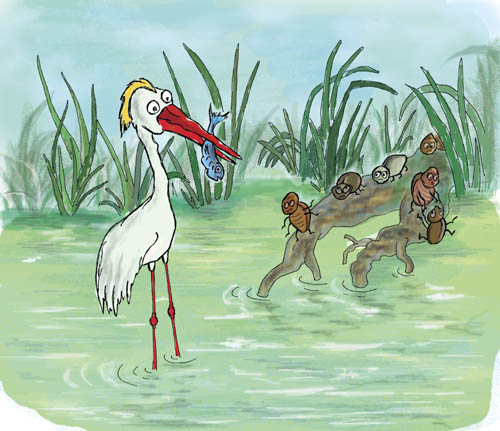 К серой цапле на урокПрилетело пятнадцать сорок,А из них лишь три сорокиПриготовили уроки.Сколько лодырей - сорокПрилетело на урок?
Назовите геометрические фигуры
Сделайте из геометрических фигур следующие предметы:
Спасибо за урок!
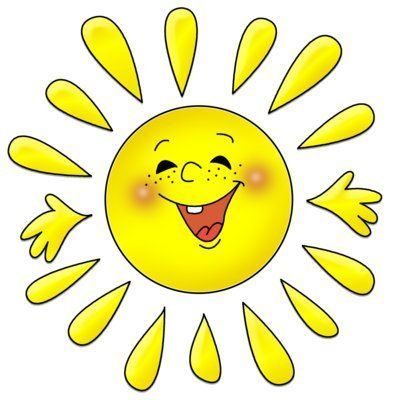